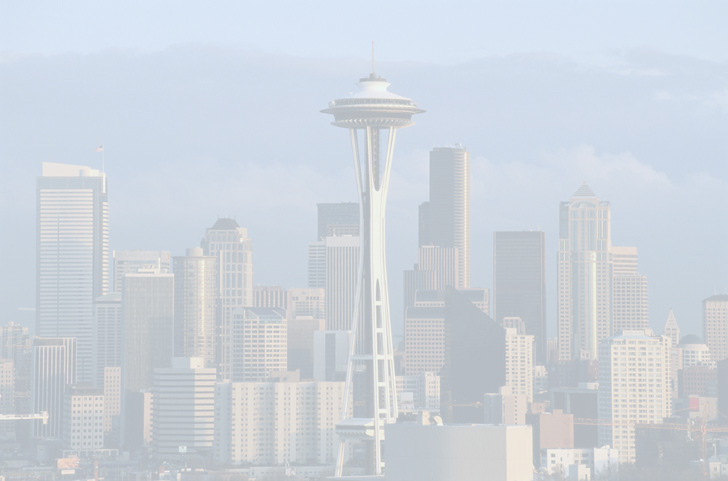 Seattle
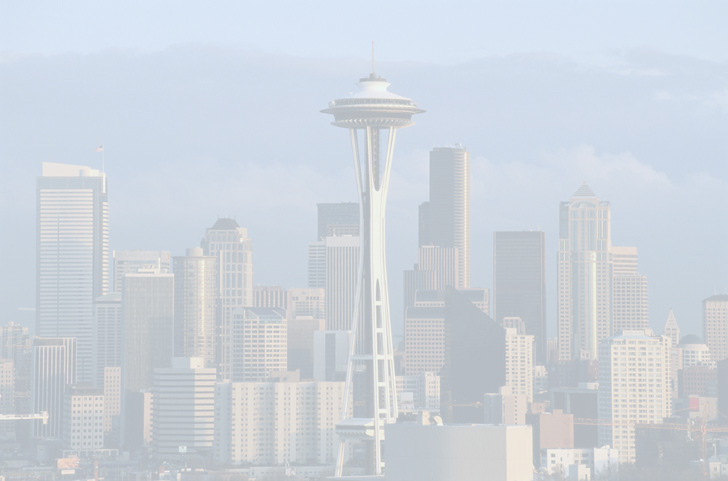 Seattle
is a major coastal seaport and the seat of King County, in the U.S. state of Washington.
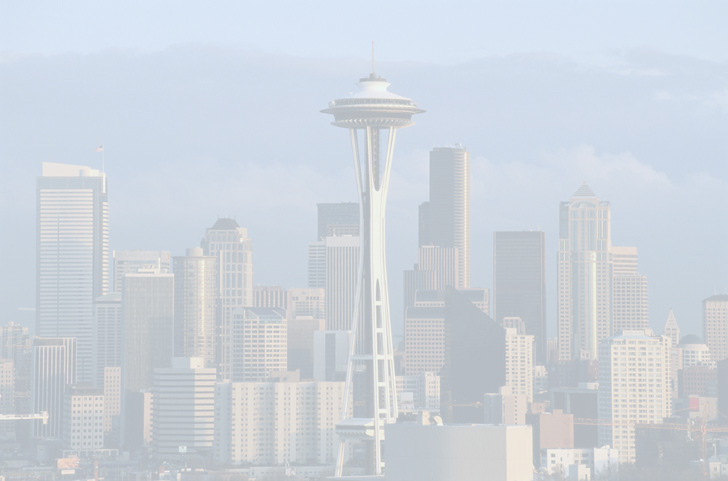 Downtown Seattle and a ferry at the Central Waterfront.
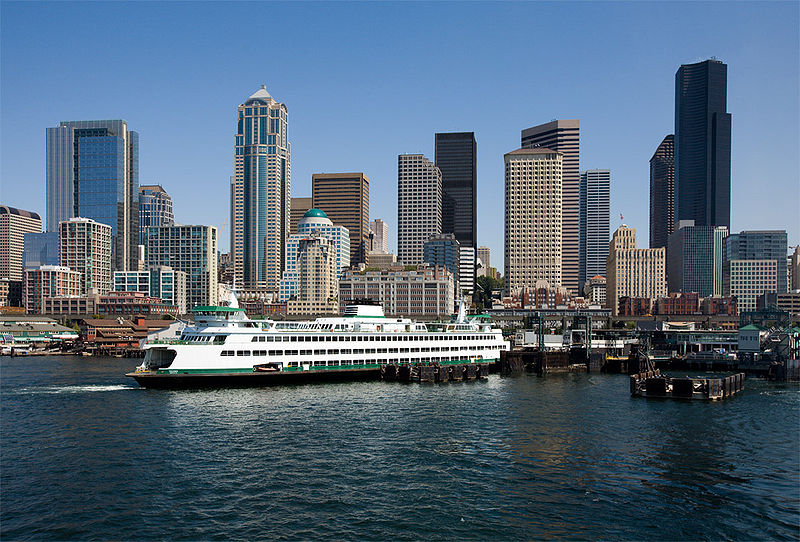 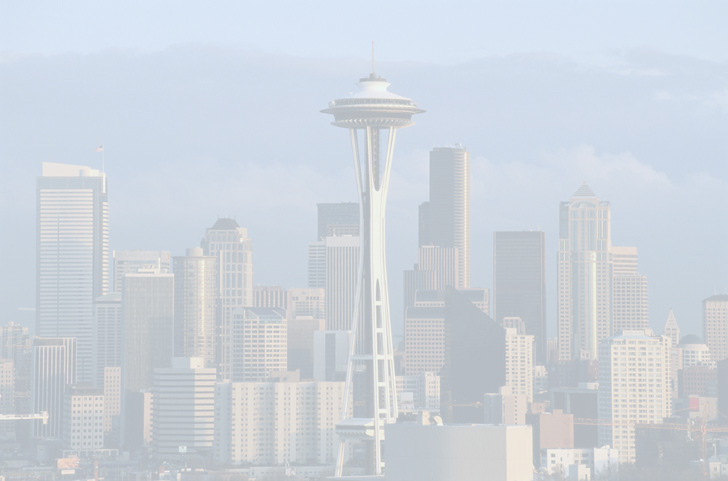 Seattle - a city built on top of another city. After the great fire in 1889, the townspeople lifted the level of the streets and began new construction. You can see the old city in a special museum Underground tour.
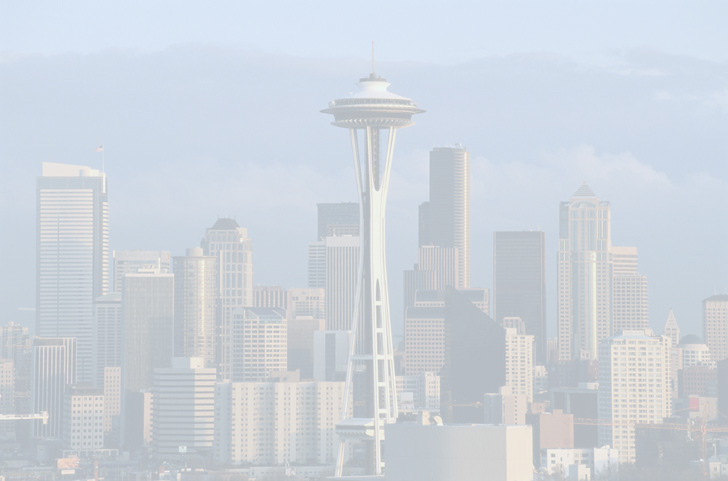 Seattle - a city built on top of another city. After the great fire in 1889, the townspeople lifted the level of the streets and began new construction. You can see the old city in a special museum Underground tour.
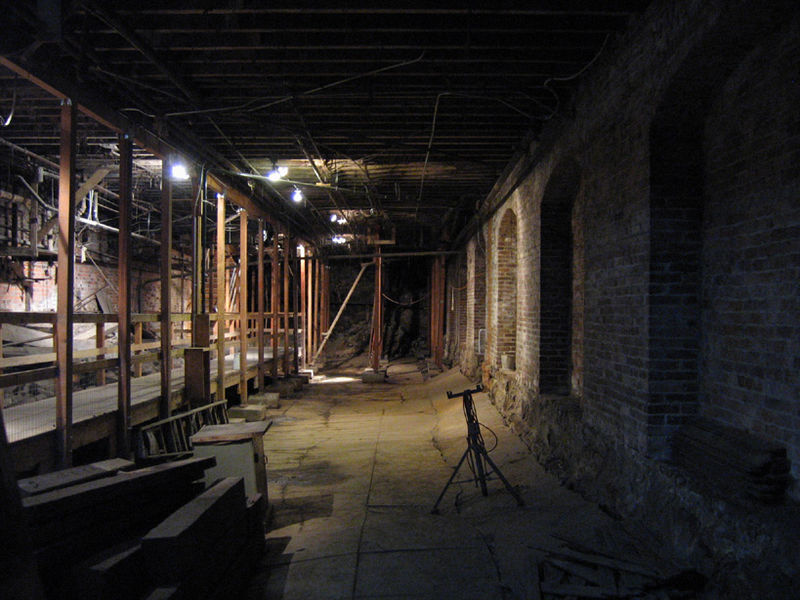 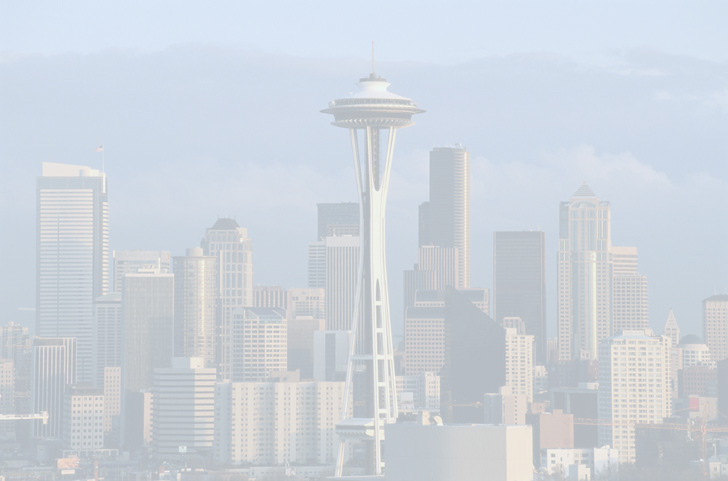 Seattle - a city built on top of another city. After the great fire in 1889, the townspeople lifted the level of the streets and began new construction. You can see the old city in a special museum Underground tour.
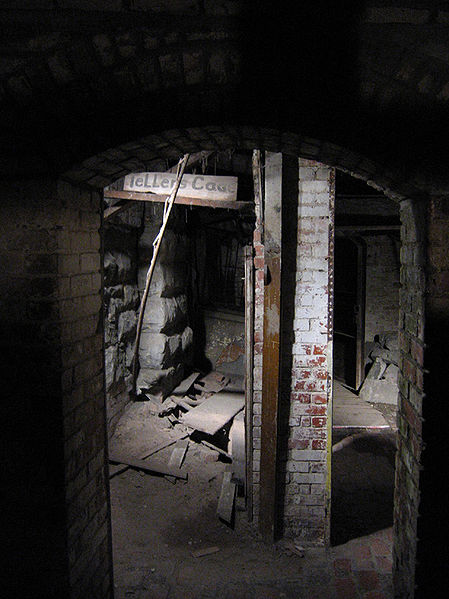 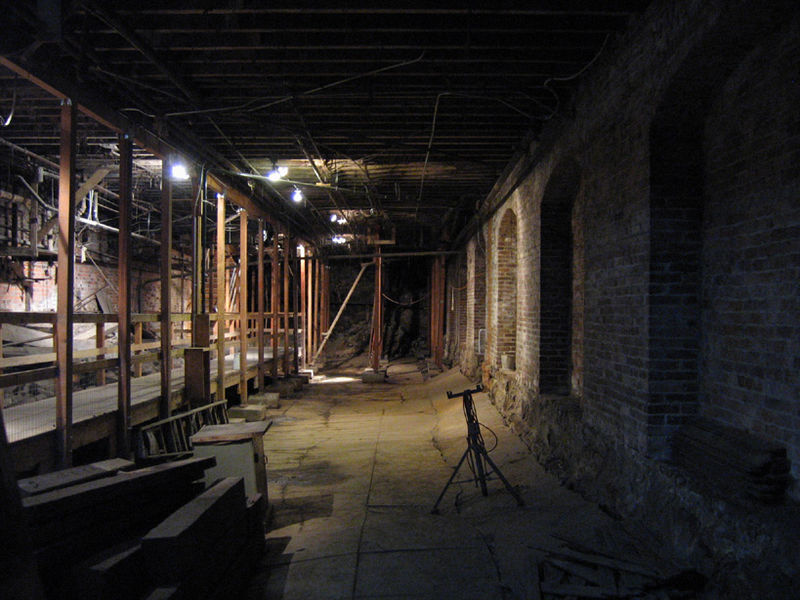 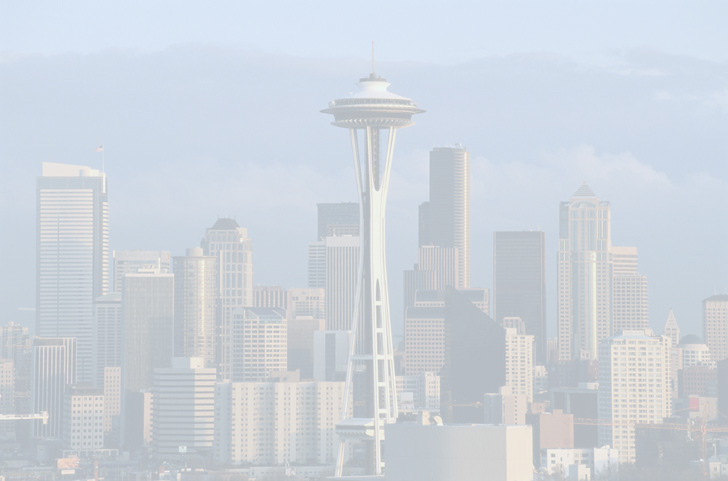 Downtown Seattle averages 71 clear (sunny) days a year, with most of those days occurring between May and September
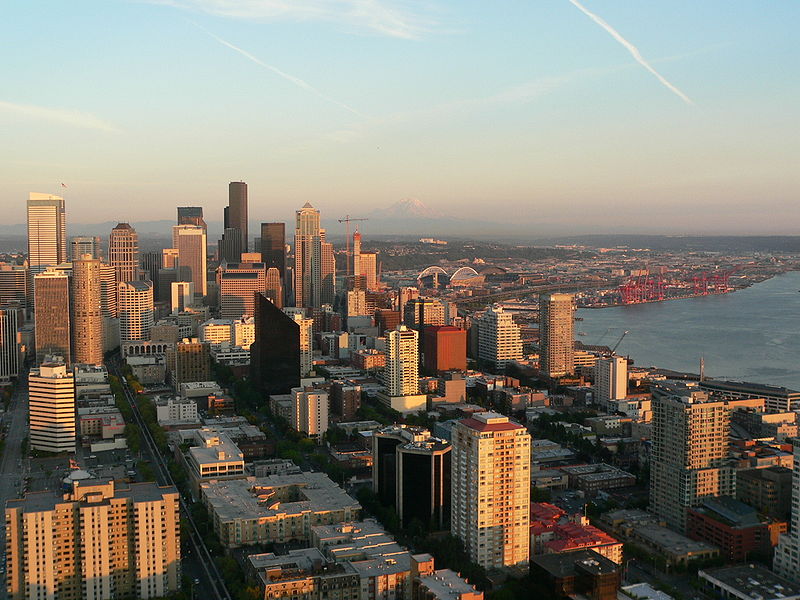 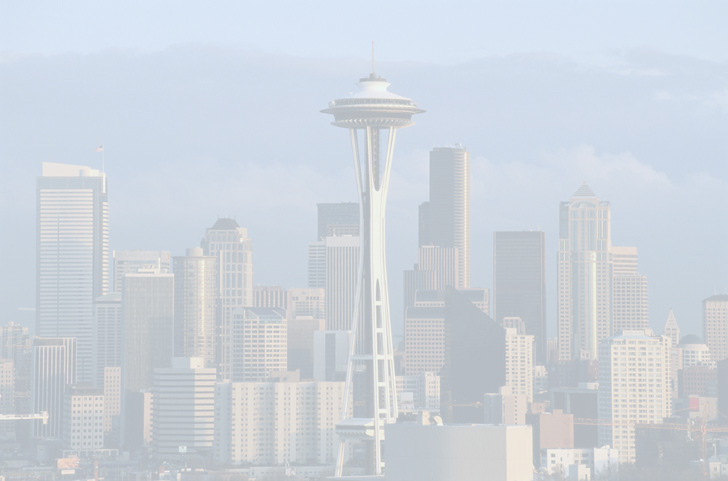 Between October and May, Seattle is mostly or partly cloudy six out of every seven day
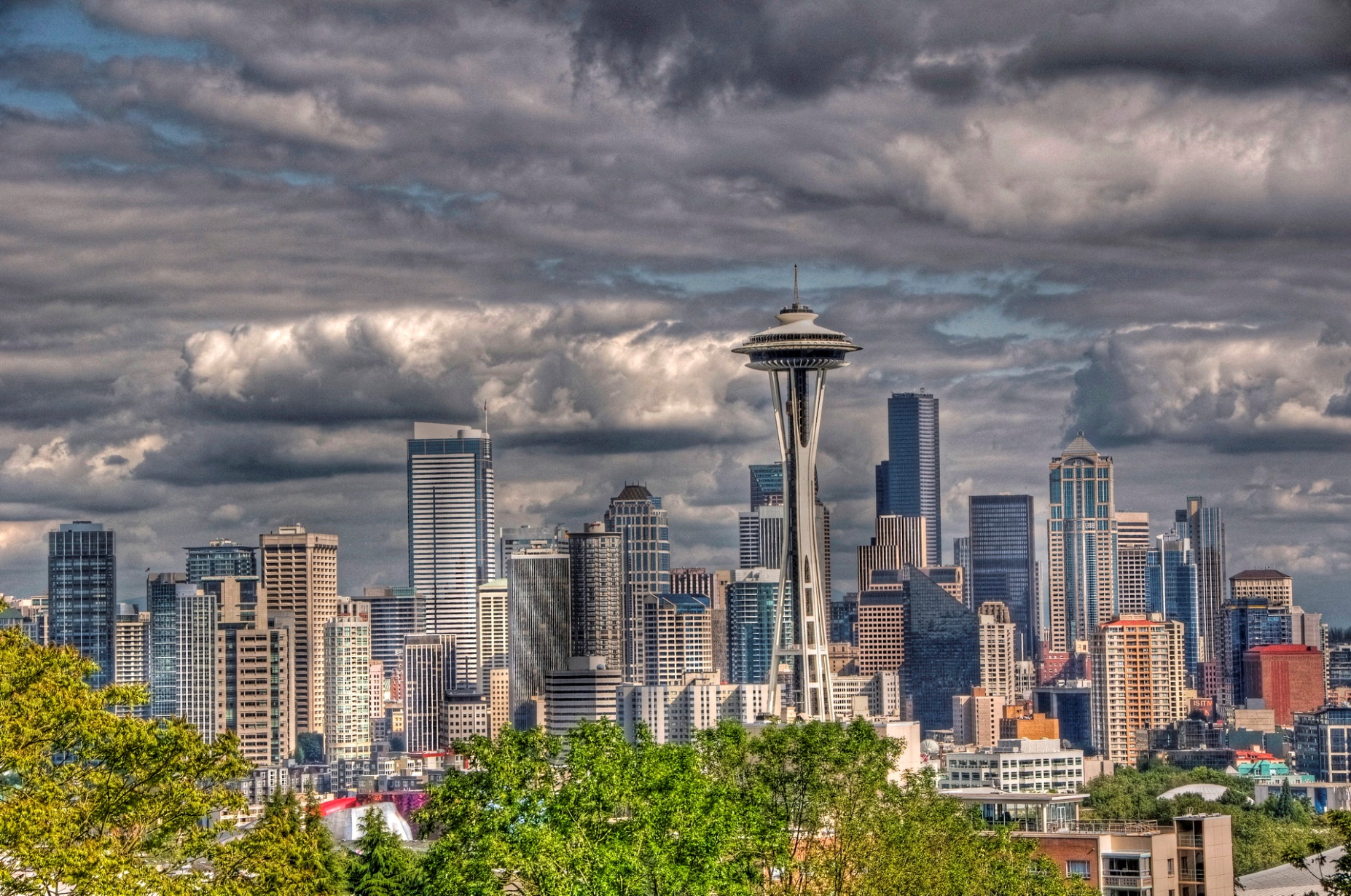 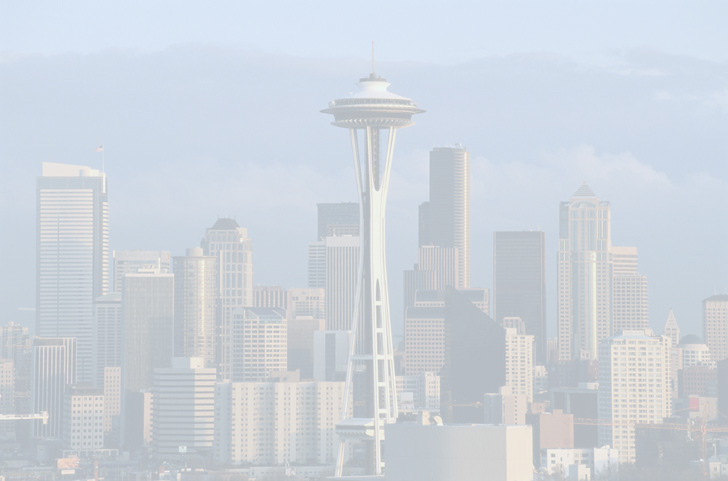 The Evergreen Point Floating Bridge is the longest floating bridge on Earth at 2,310 metres and carries State Route 520 across Lake Washington from Seattle to Medina.
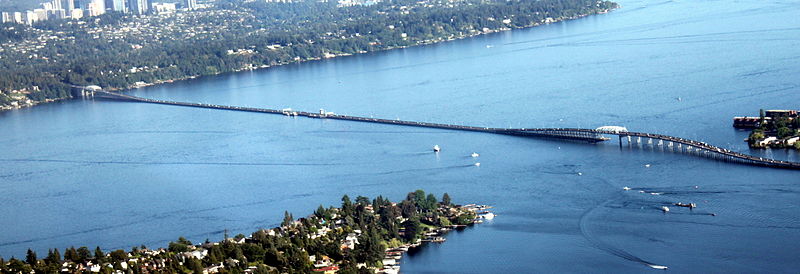 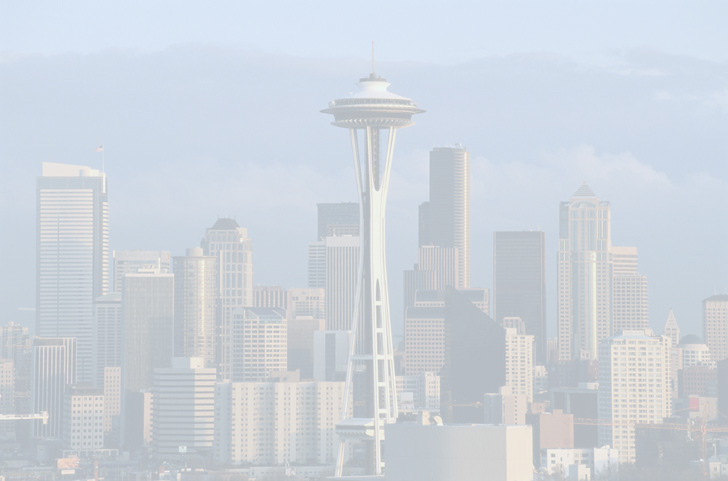 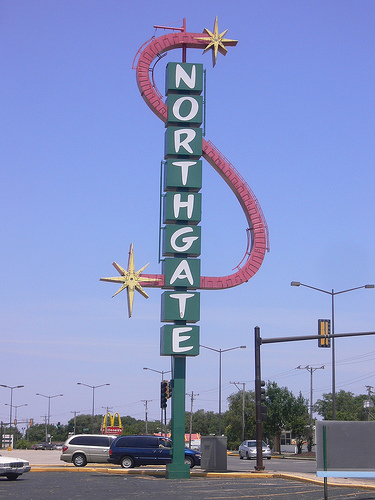 Northgate shopping mall, built in 1950, was the first shopping center in the world
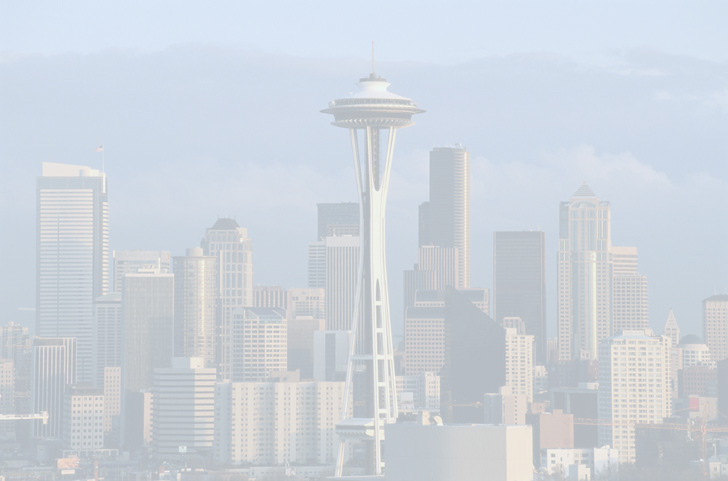 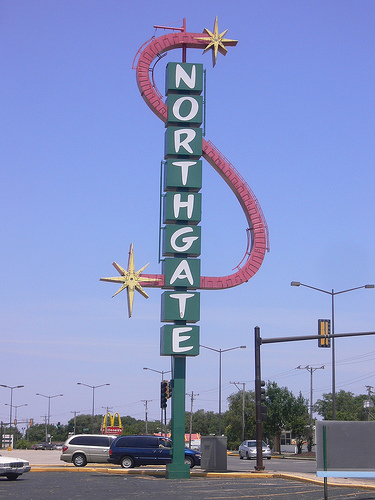 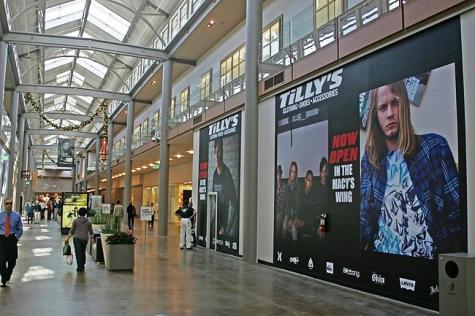 Northgate shopping mall, built in 1950, was the first shopping center in the world
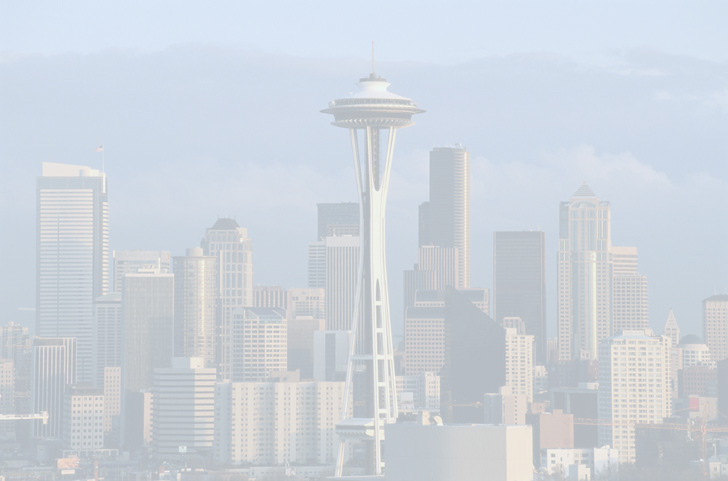 Such famous names as Boeing, Microsoft and Starbucks belong to Seattle.
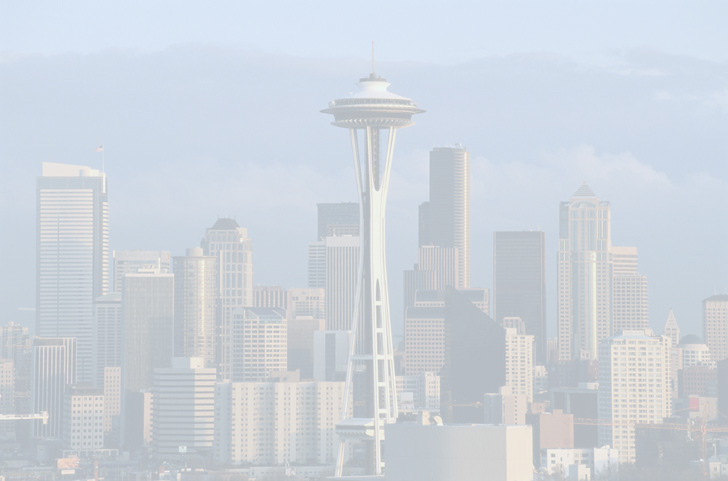 Such famous names as Boeing, Microsoft and Starbucks belong to Seattle.
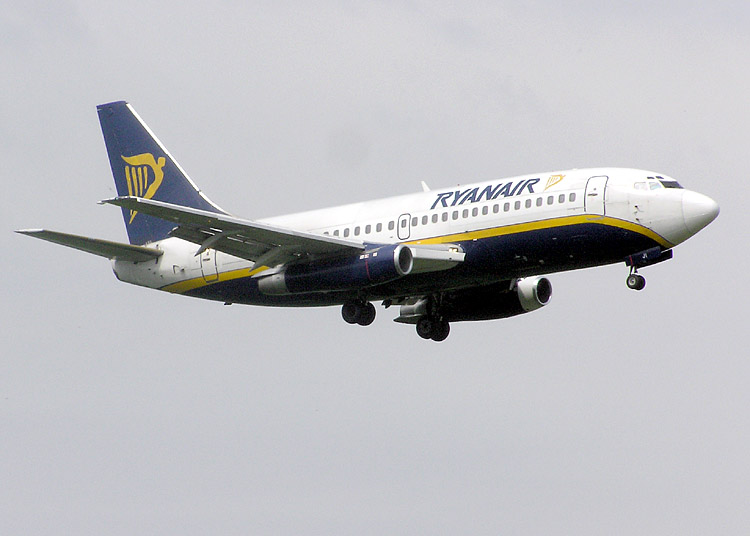 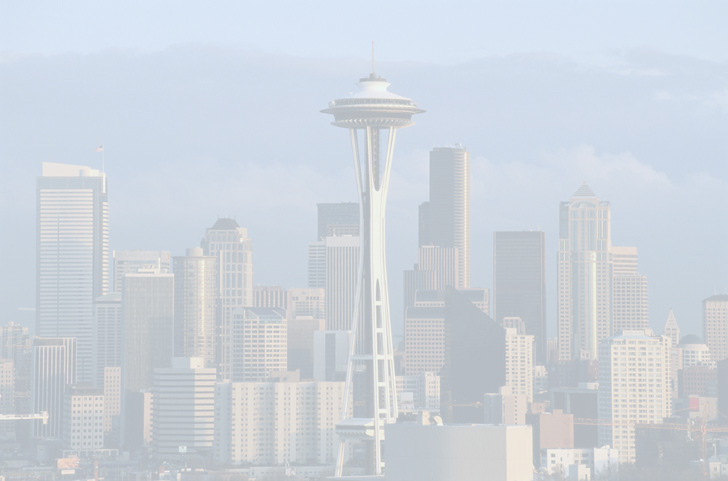 Such famous names as Boeing, Microsoft and Starbucks belong to Seattle.
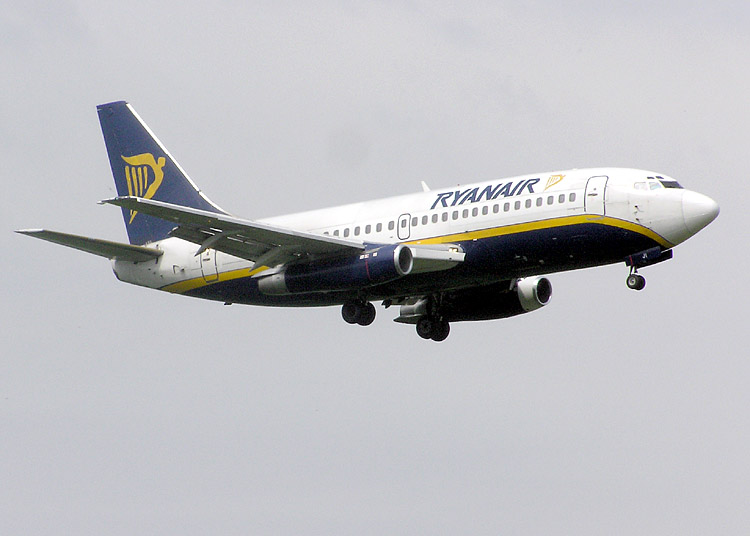 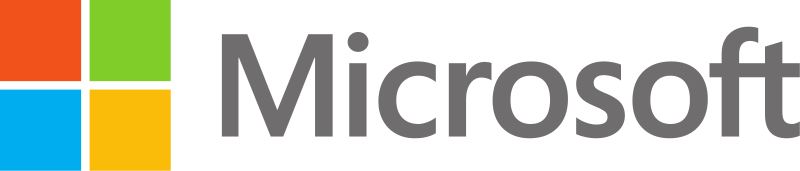 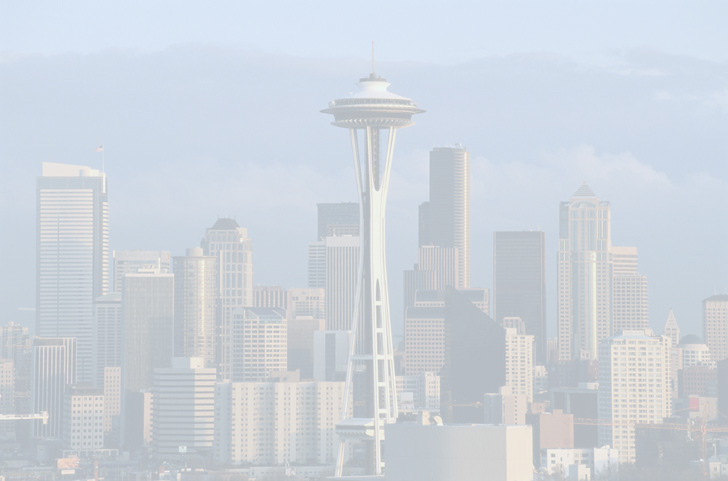 Such famous names as Boeing, Microsoft and Starbucks belong to Seattle.
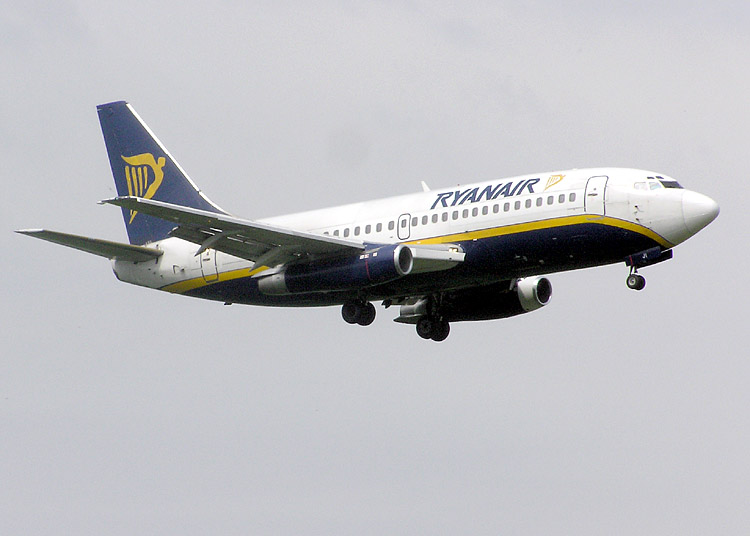 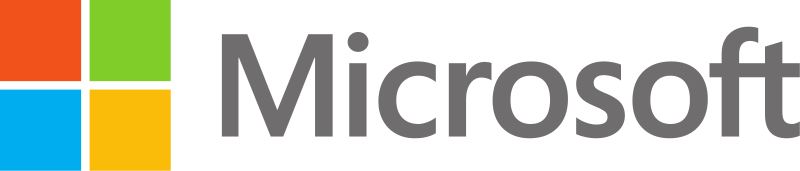 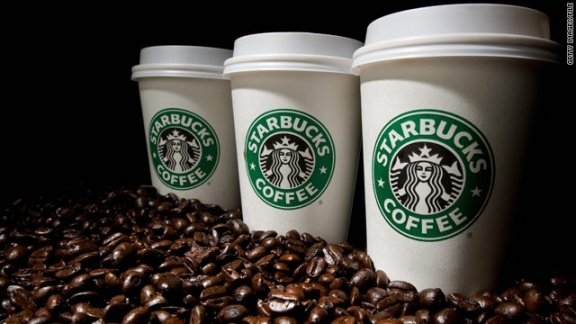 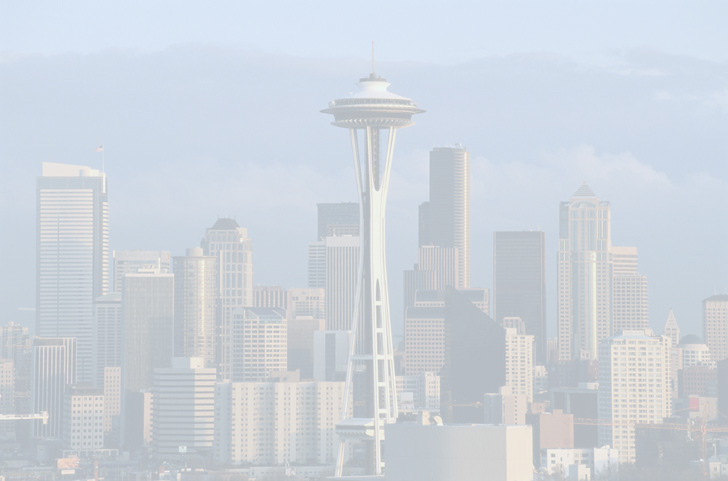 Seattle is the most literary city in America.
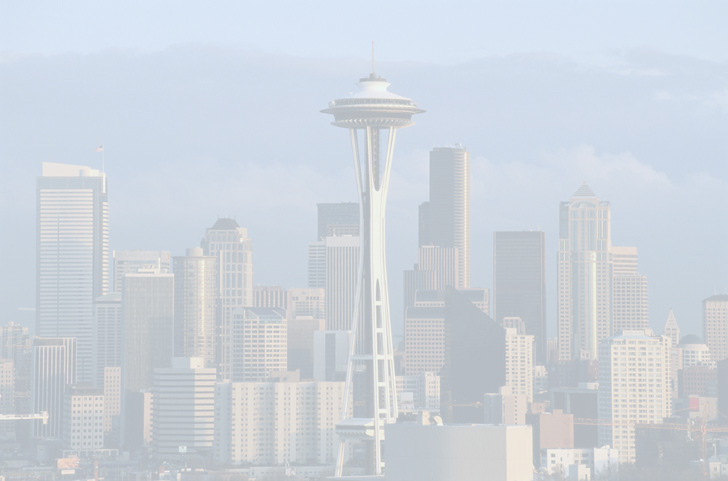 Seattle is the most literary city in America.
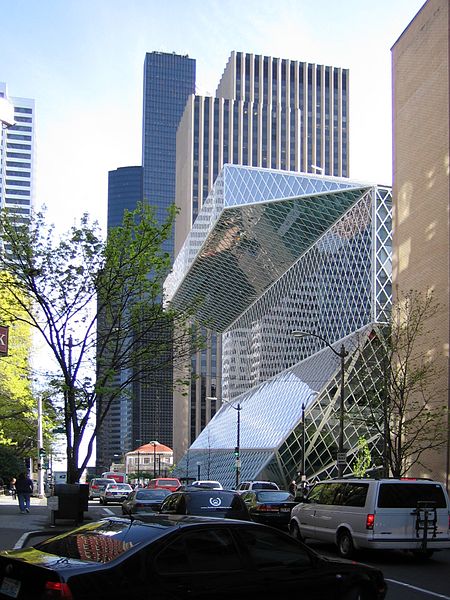 Seattle Central Library with the Columbia Center in the background
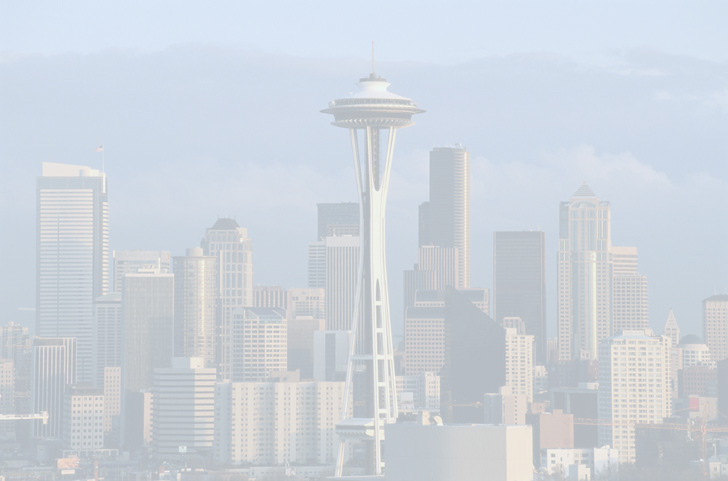 Seattle is the most literary city in America.
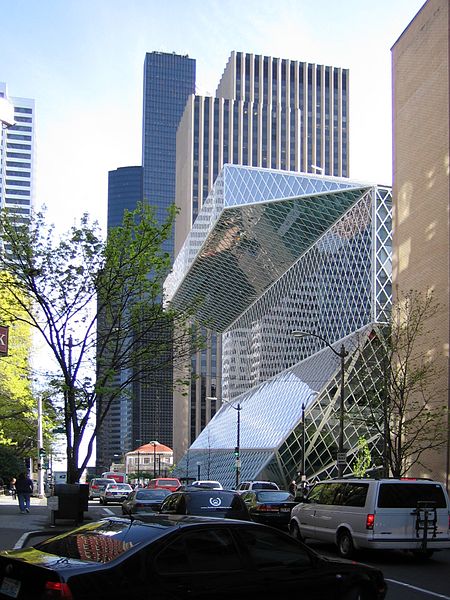 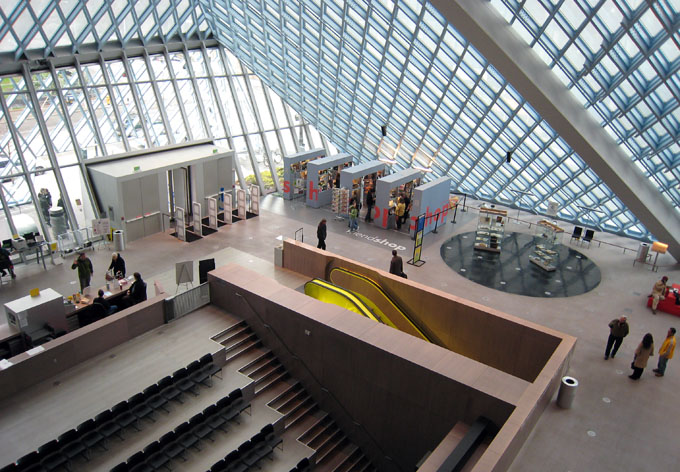 Seattle Central Library with the Columbia Center in the background
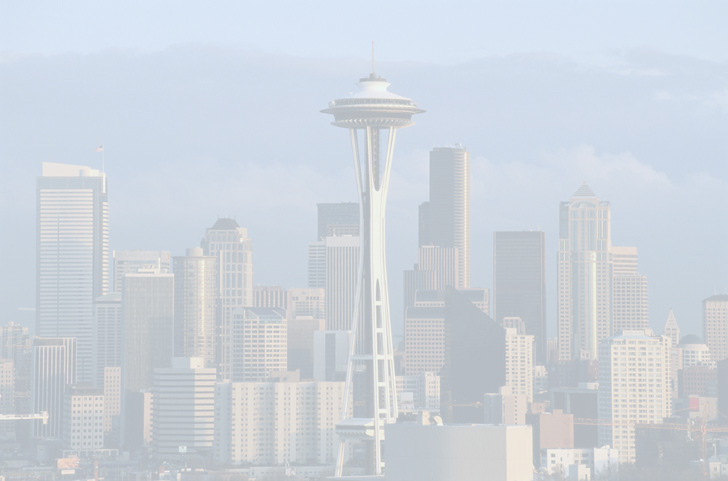 Seattle is the most educated city in the United States - is the highest percentage of people with higher education.
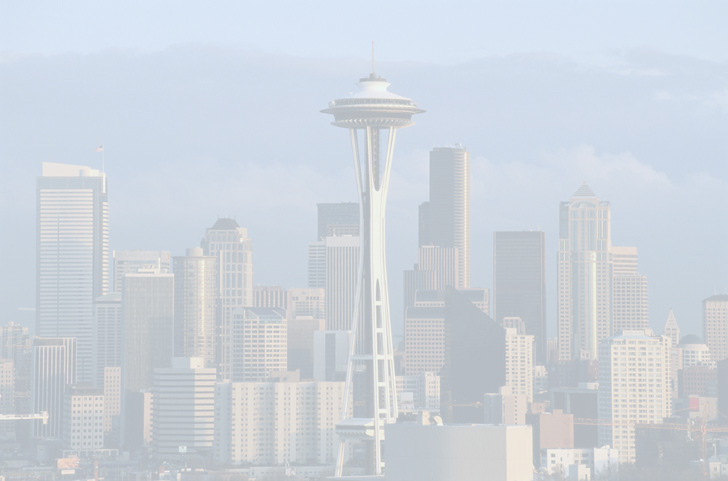 Seattle is the most educated city in the United States - is the highest percentage of people with higher education.
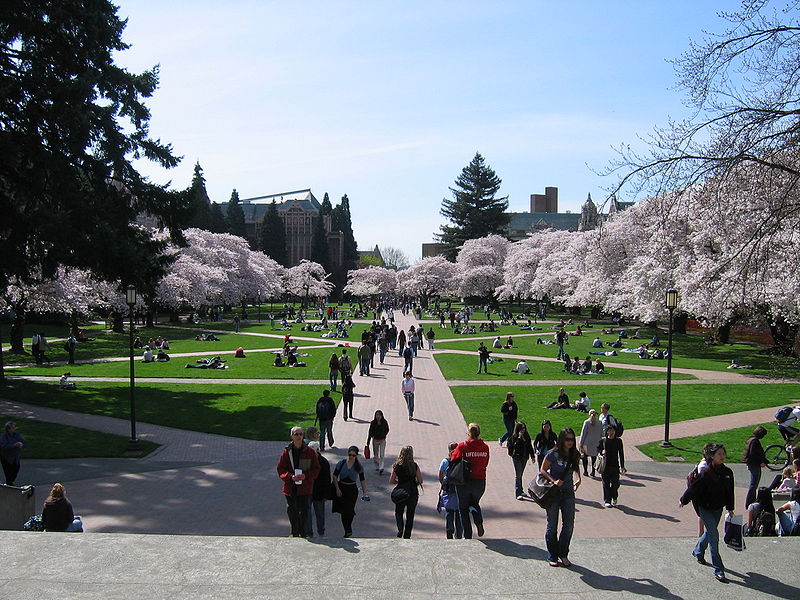 University of Washington Quad in Spring
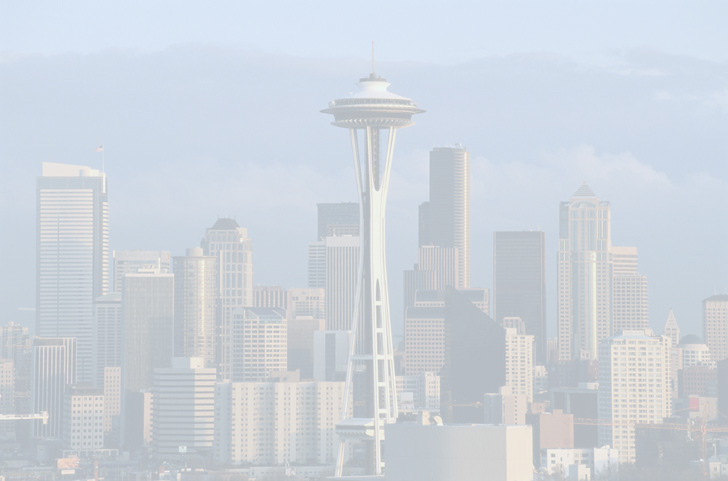 Seattle has more bookstores than any other town in America.
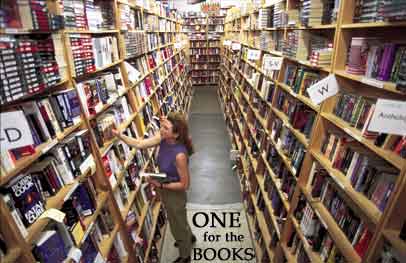 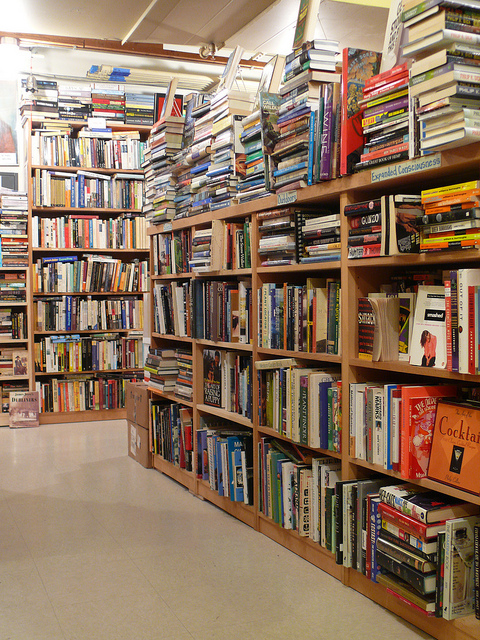 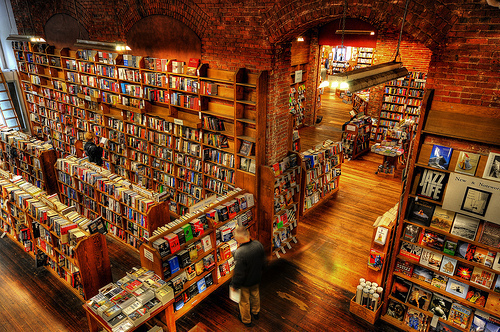 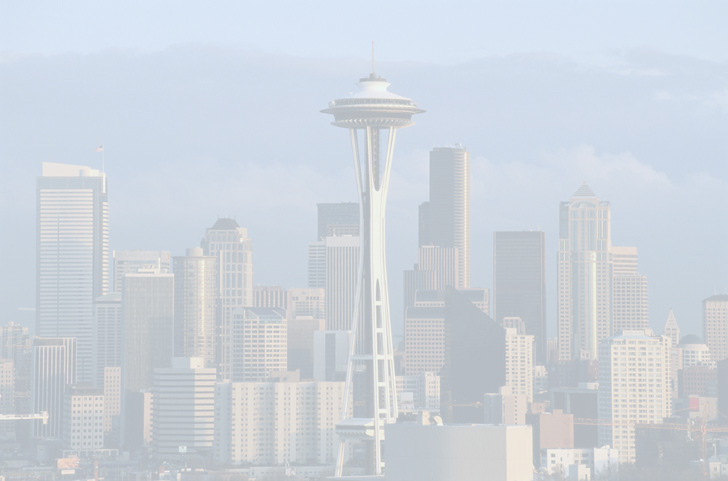 Top attractions in Seattle
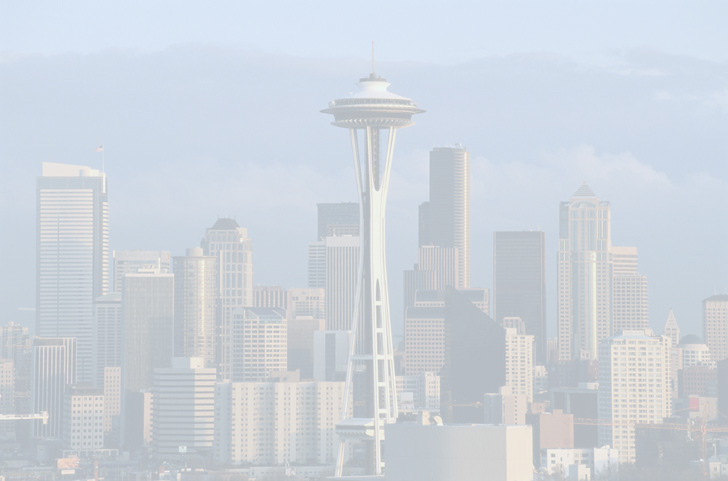 The Space Needle is a tower in Seattle, Washington and a major landmark of the Pacific Northwest region of the United States and a symbol of Seattle.
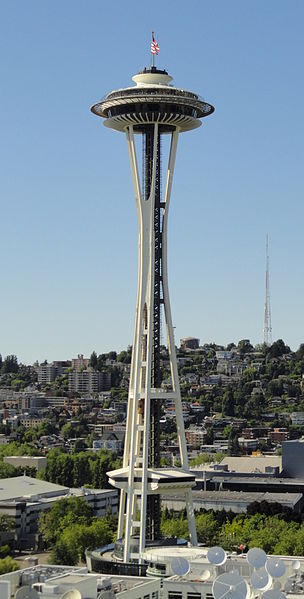 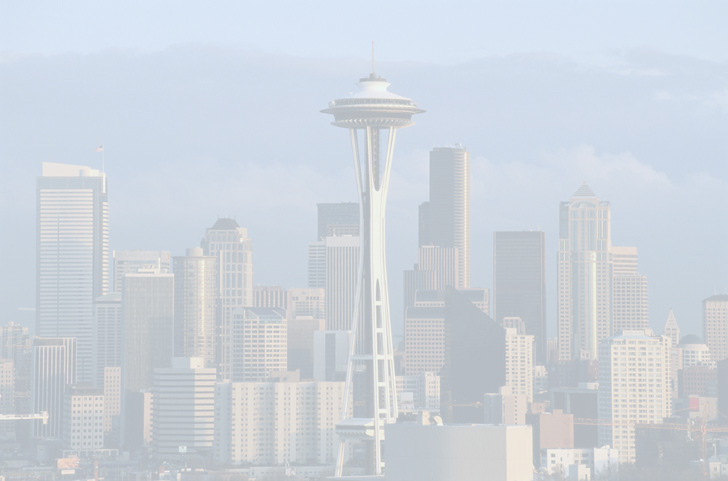 The Space Needle is a tower in Seattle, Washington and a major landmark of the Pacific Northwest region of the United States and a symbol of Seattle.
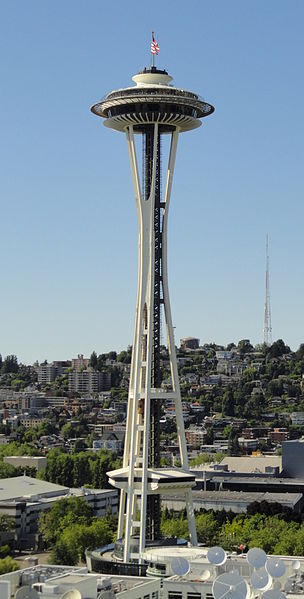 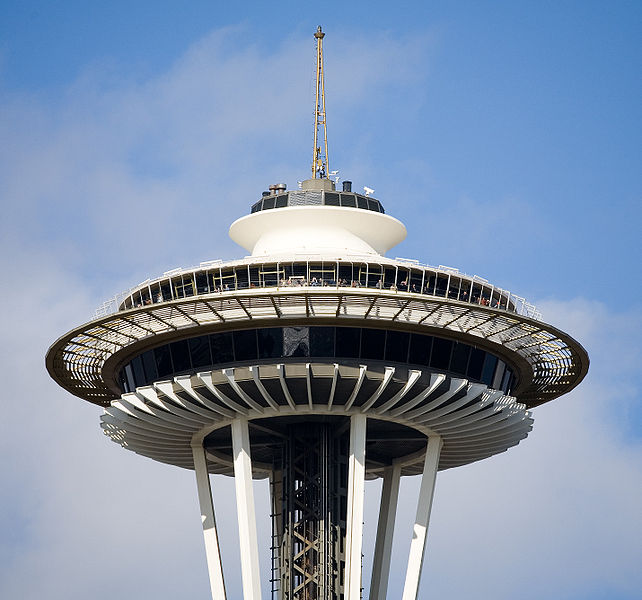 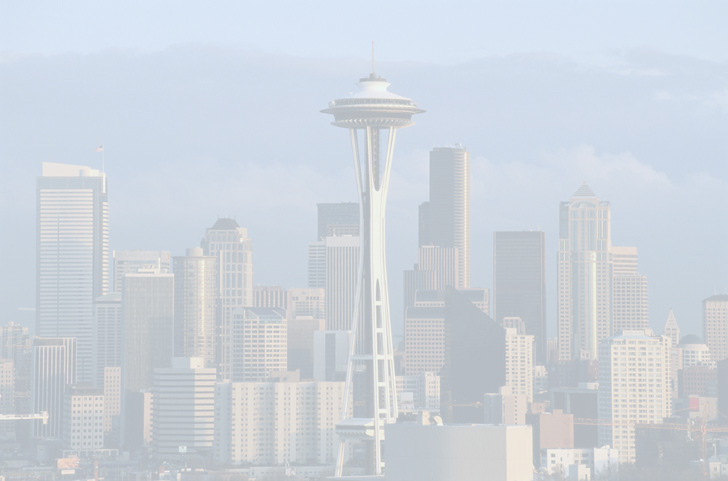 Seattle Aquarium
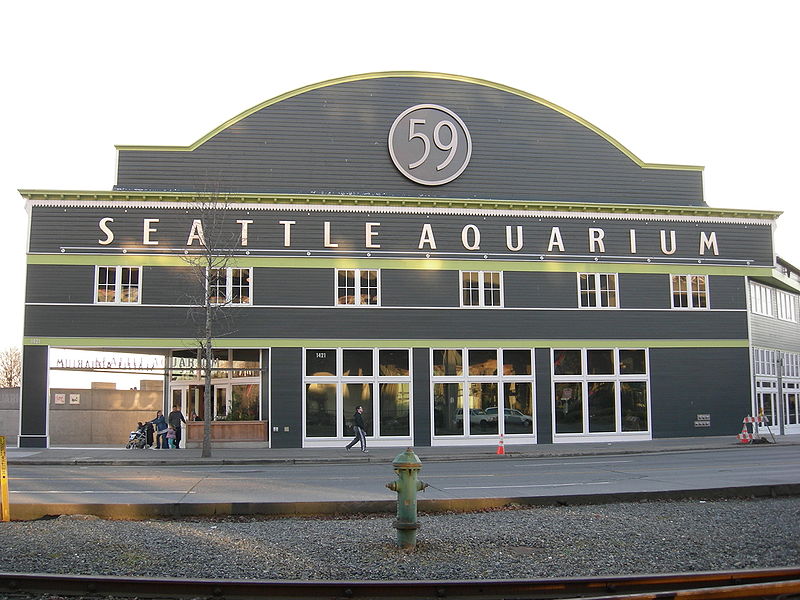 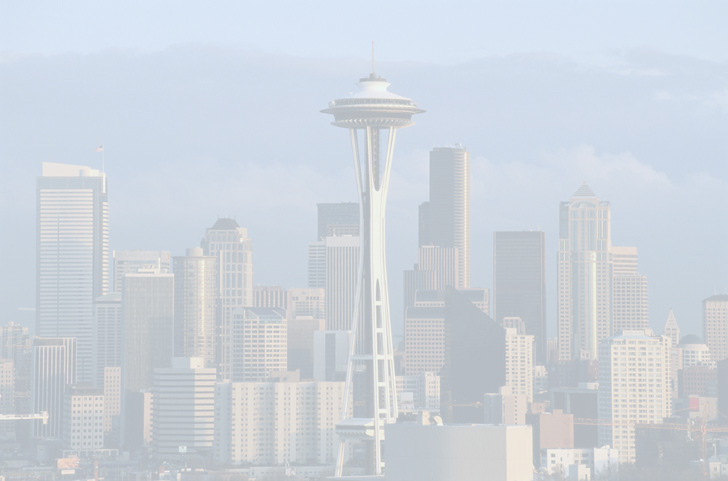 Seattle Aquarium
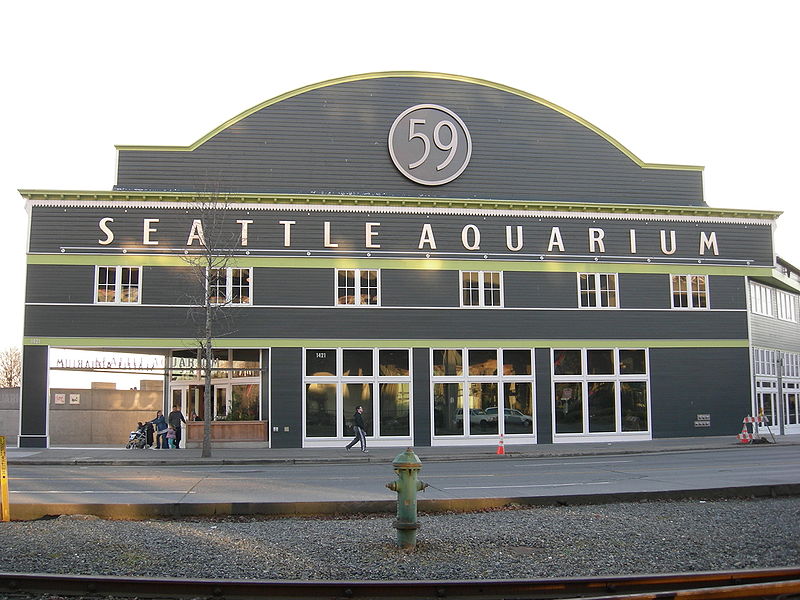 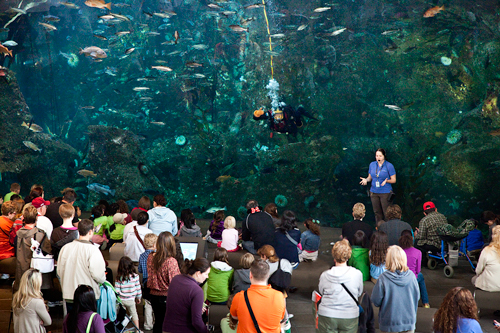 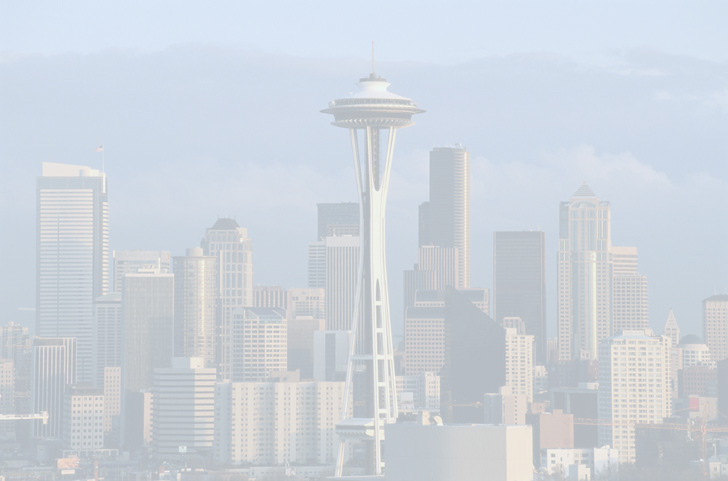 Central Waterfront
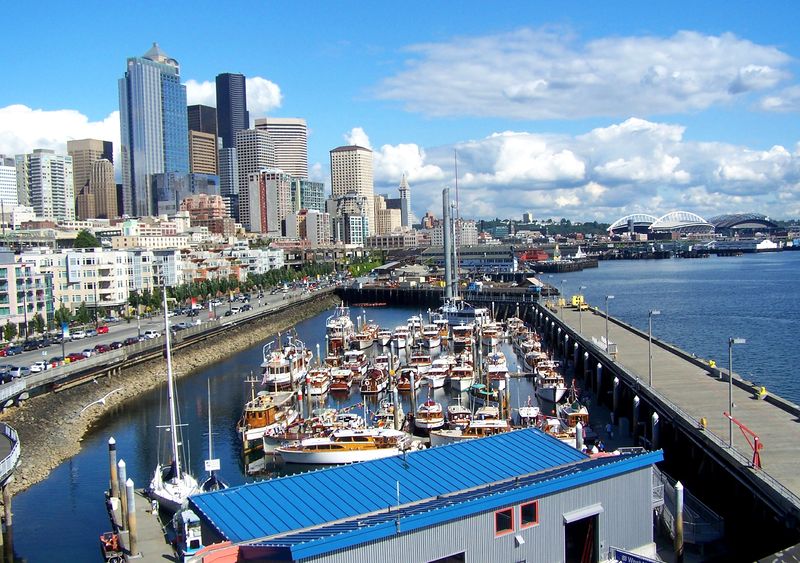 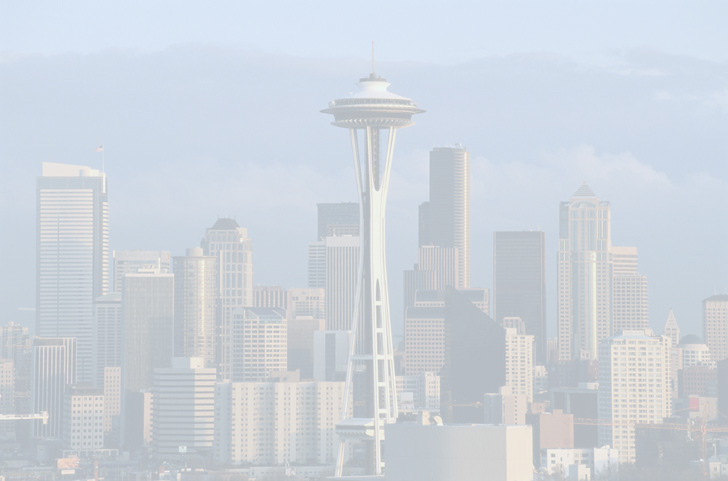 Central Waterfront
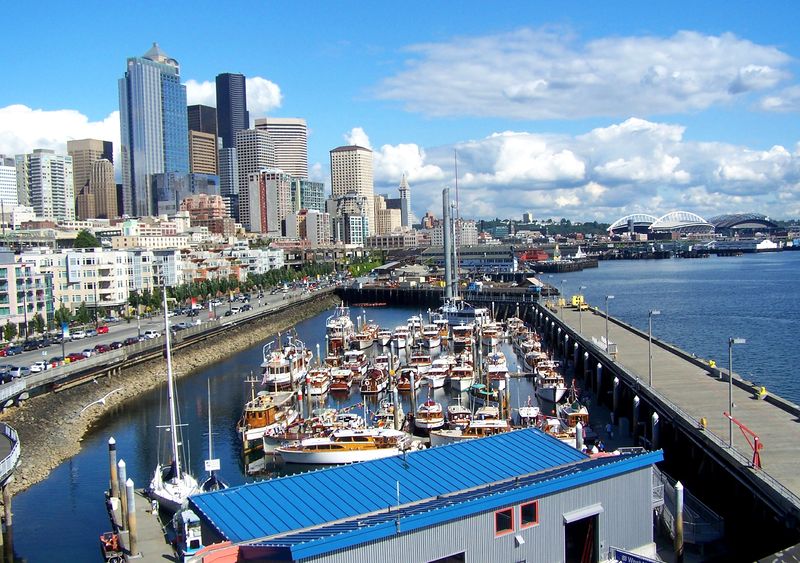 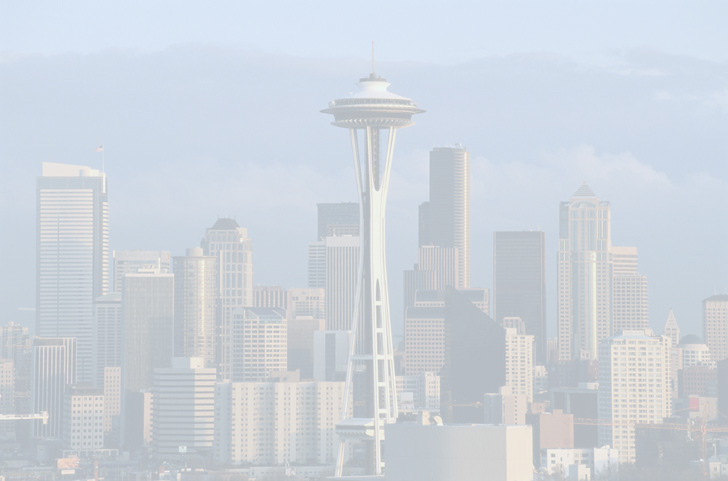 CenturyLink Field
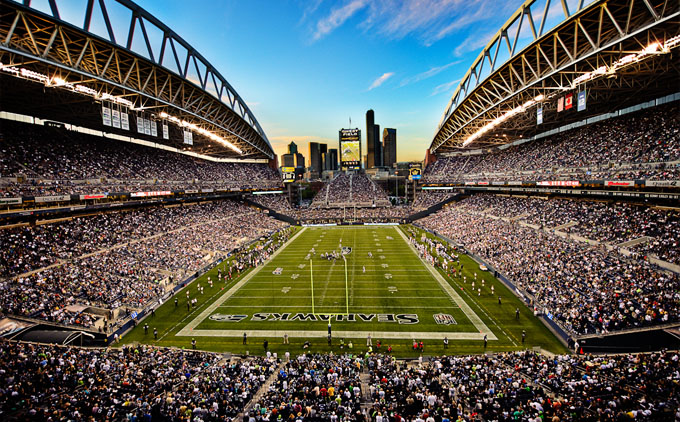 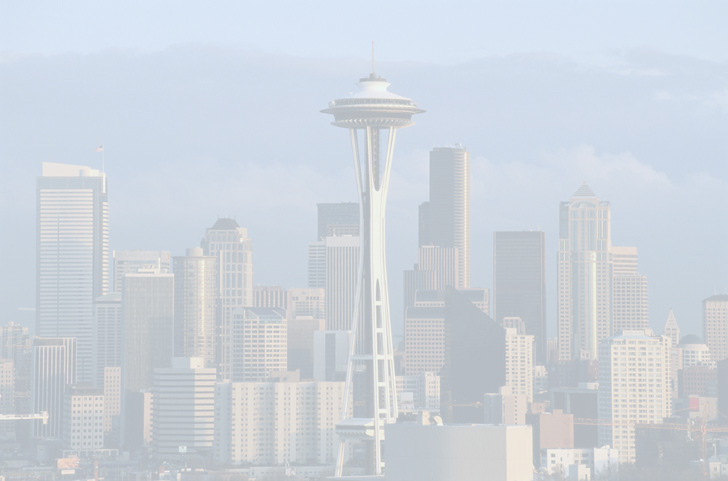 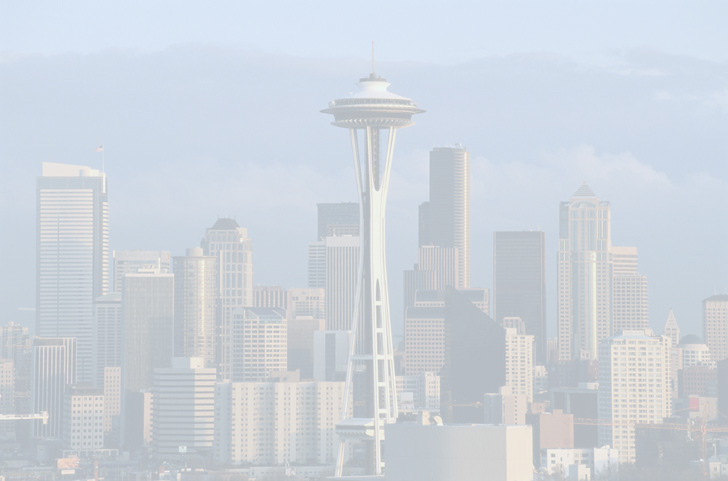 List of people from Seattle
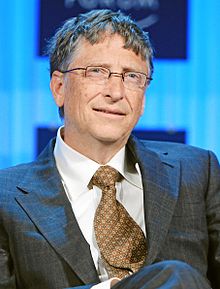 Bill Gates
Co-founder of Microsoft
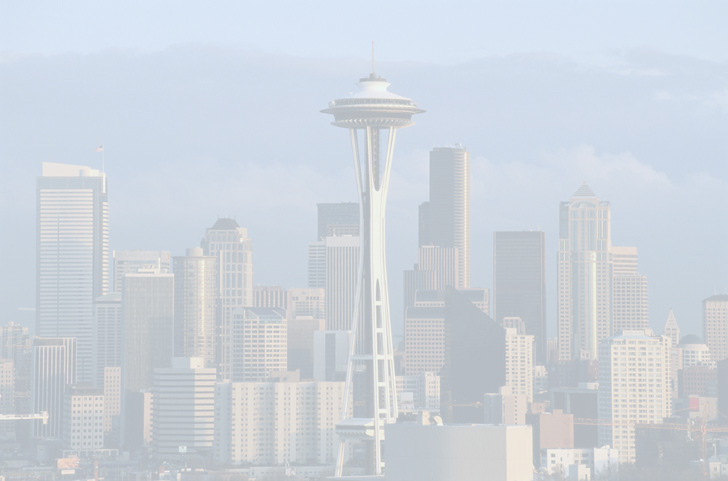 List of people from Seattle
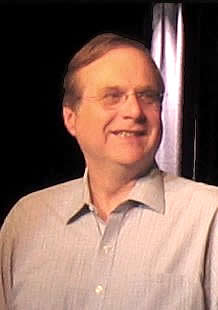 Paul Allen 
Co-founder of Microsoft
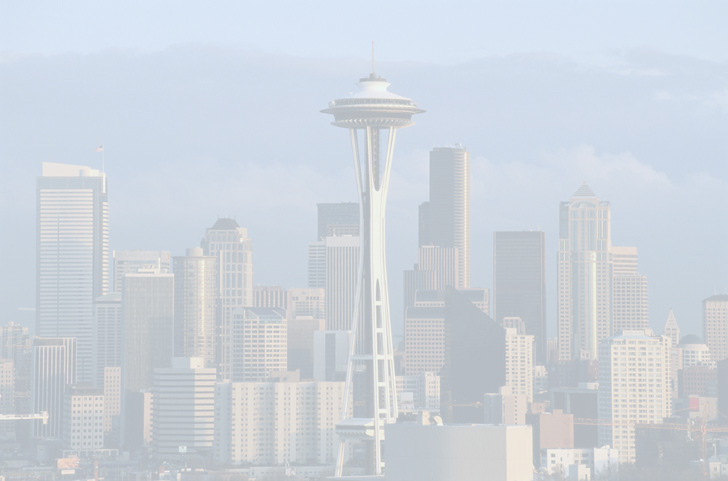 List of people from Seattle
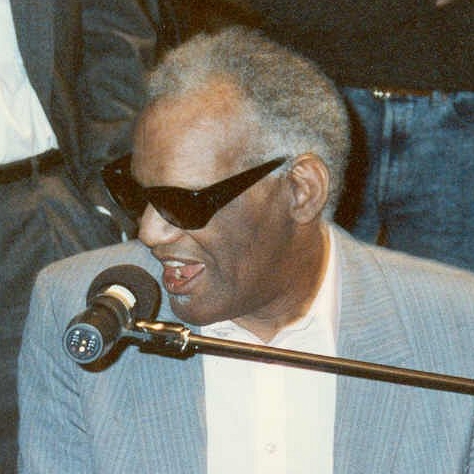 Ray Charles 
musician
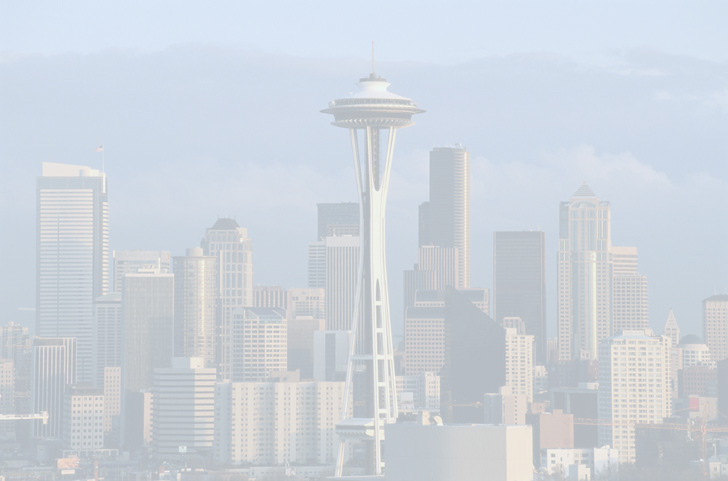 Films about Seattle
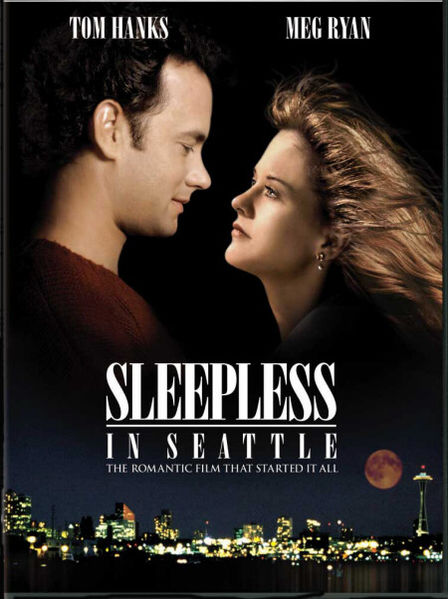 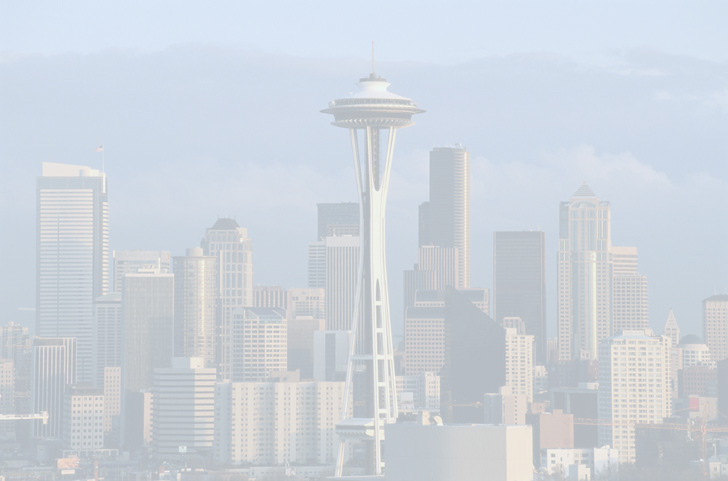 Films about Seattle
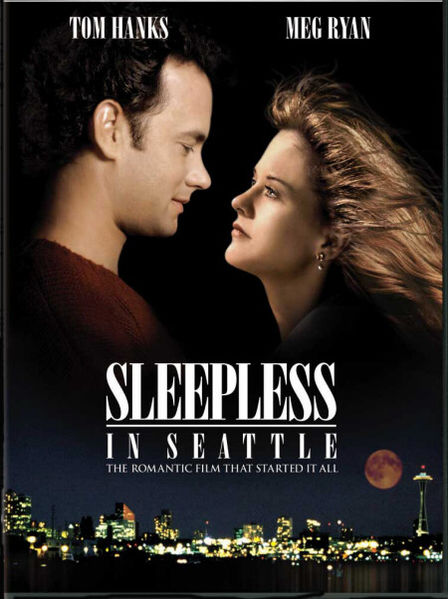 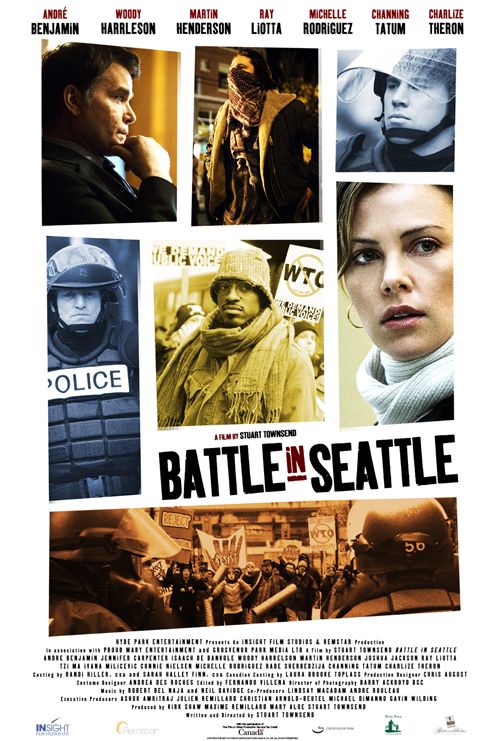 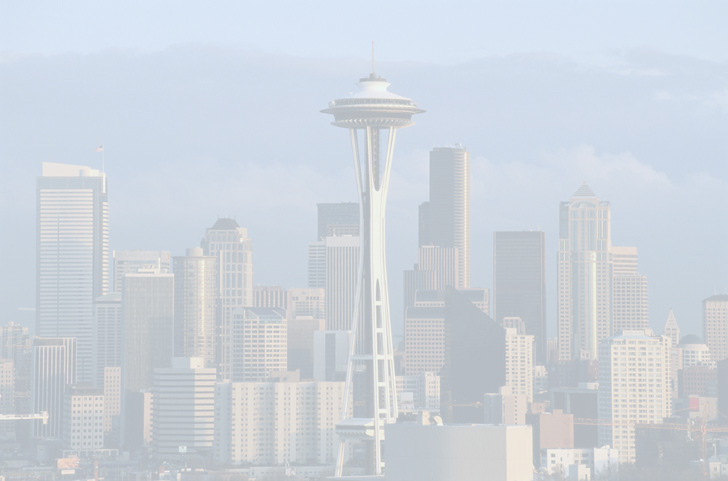 Films about Seattle
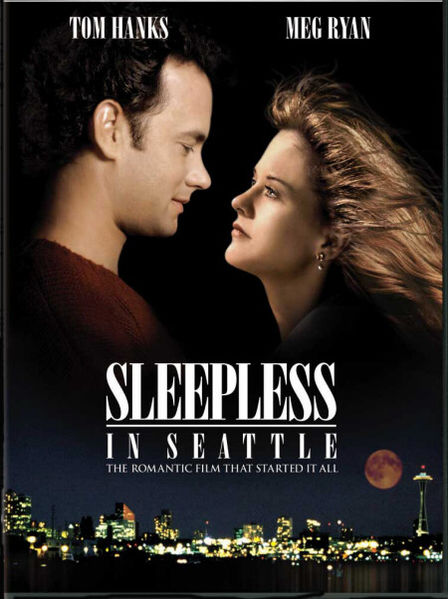 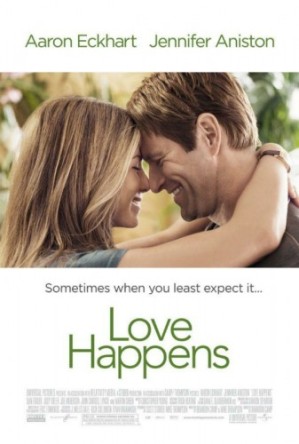 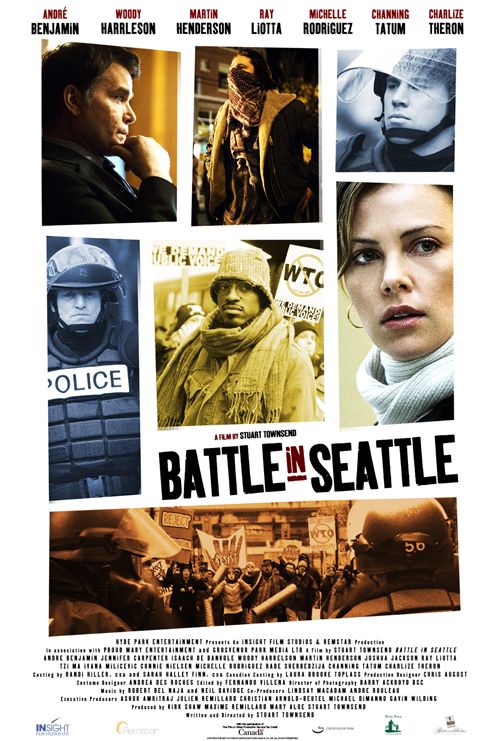 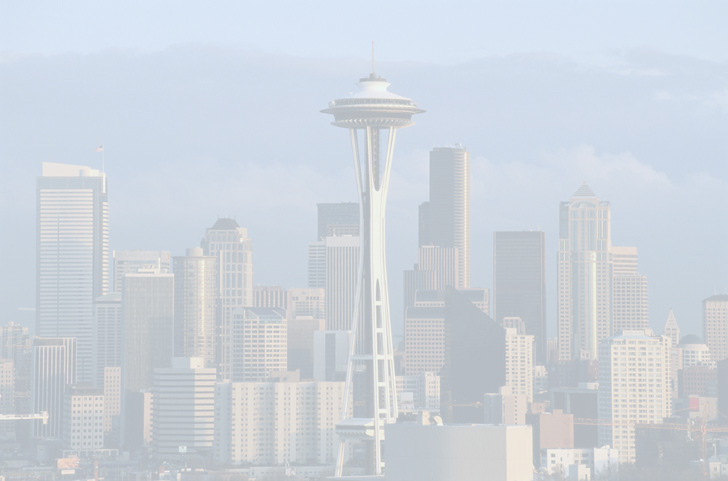 Films about Seattle
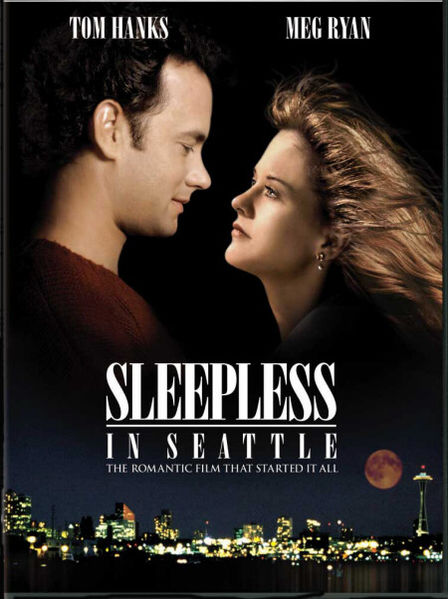 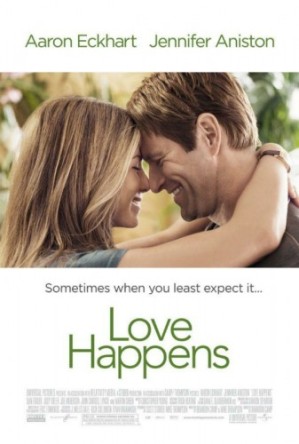 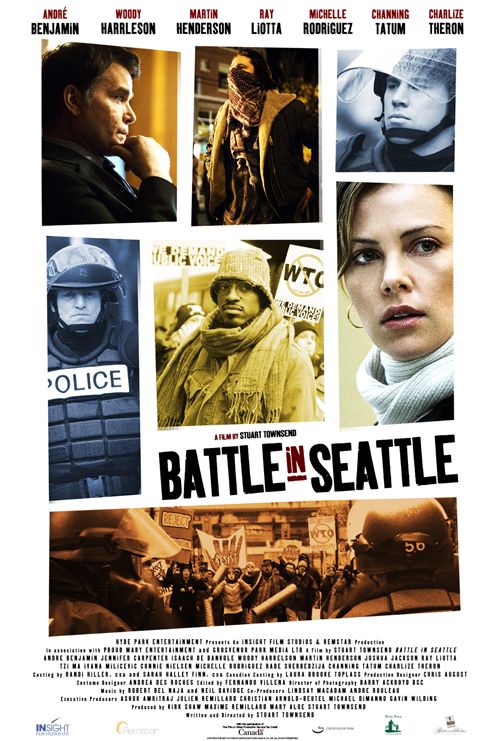 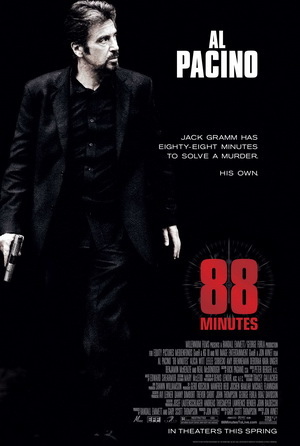 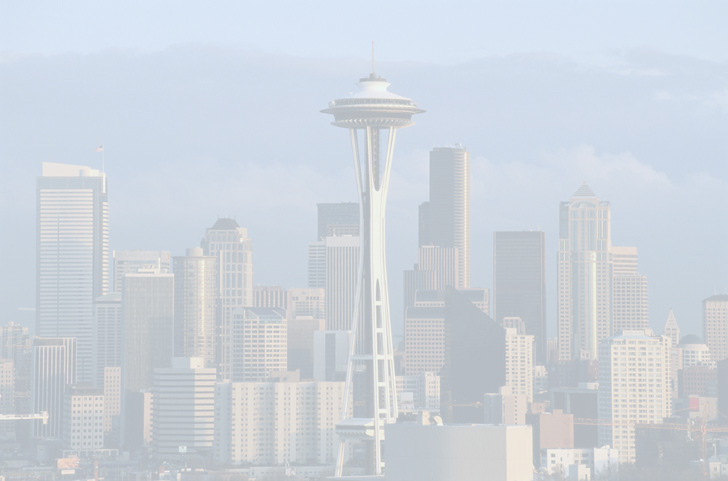 Films about Seattle
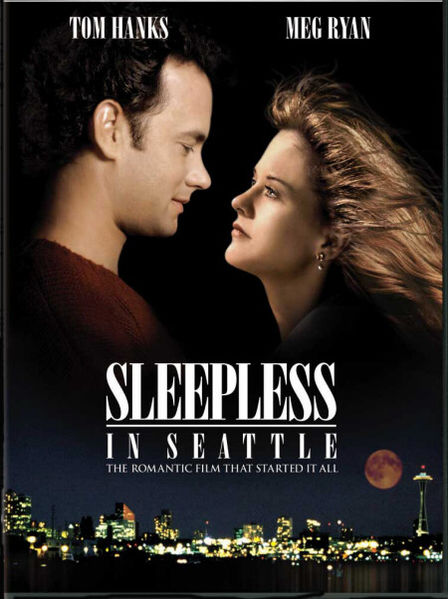 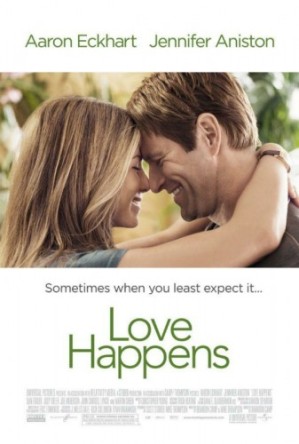 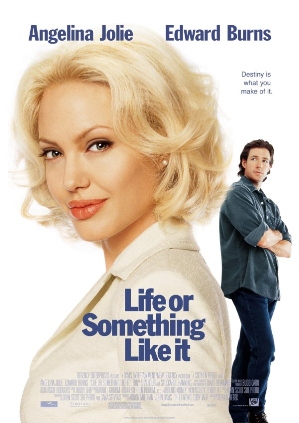 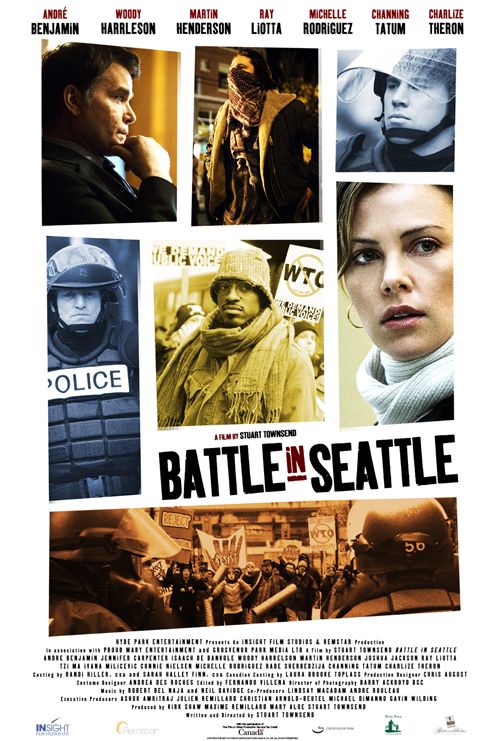 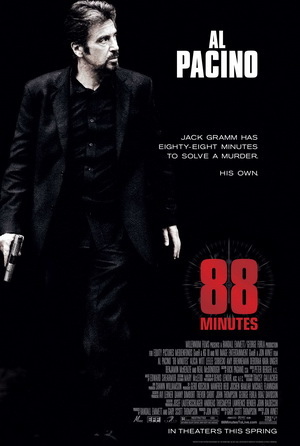 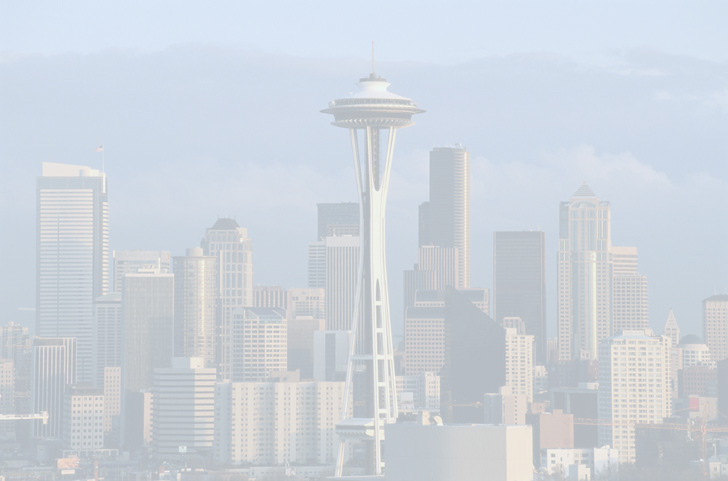 Films about Seattle
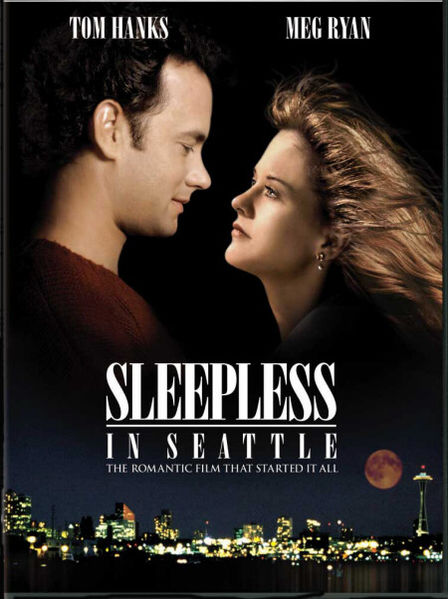 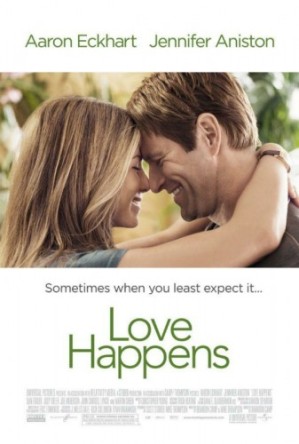 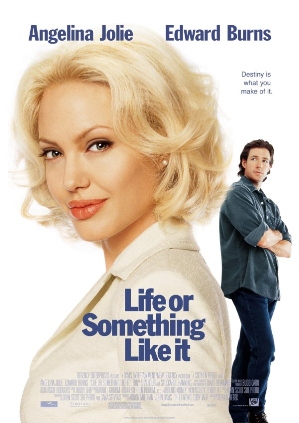 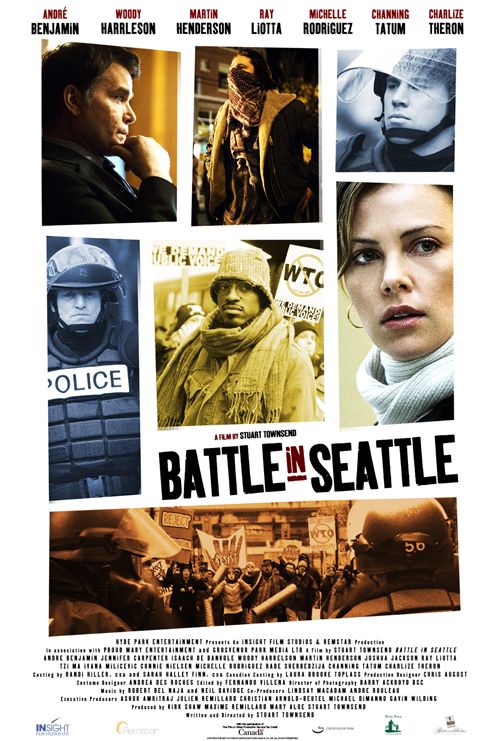 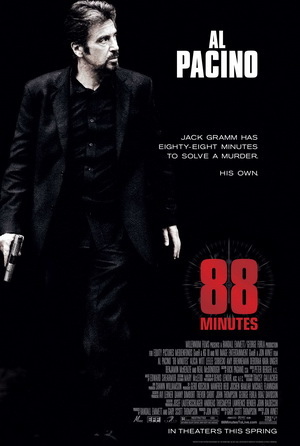